Utvecklingsprojektet 
”Räddningstjänst-tillämpningar 
för georelaterade naturolyckor”
Mats Öberg, projektledare, SGI
Geoteknisk Sektorportal - nationell datainfrastruktur för tillgång till genomförda geotekniska undersökningar
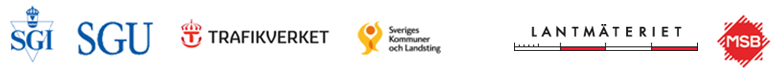 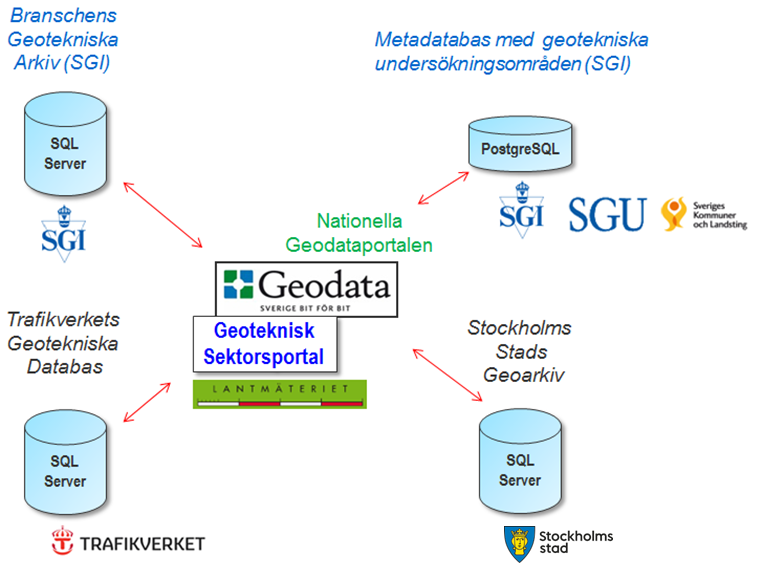 http://gis.swedgeo.se/startgsp , Redaktör: Mats Öberg
Utvecklingsprojektet Räddningstjänst-tillämpningar 
i Geoteknisk Sektorportal 2014 (fortsätter 2015)
Behovsanalys (Q2 2014)

Utveckling av webbtjänster baserat på behovsanalys (Q2 2014)

Konfigurering och tester/itererad utveckling av webb-applikationer (Q3 2014)

Tematisering av vissa WMS-er, t ex förenklad jordarts-karta, signalering av kvickleraområden mm (Q3/4 2014)

Anpassning av/till MSB’s RIB Karta (Q3/4 2014)
Utvecklingsprojektet Räddningstjänst-tillämpningar 
i Geoteknisk Sektorportal 2015
Fält/stabsövning

Utbildnings- och informationsmaterial

Användarworkshops

Rapportering
Dataflöden i två Internet-baserade stödapplikationer
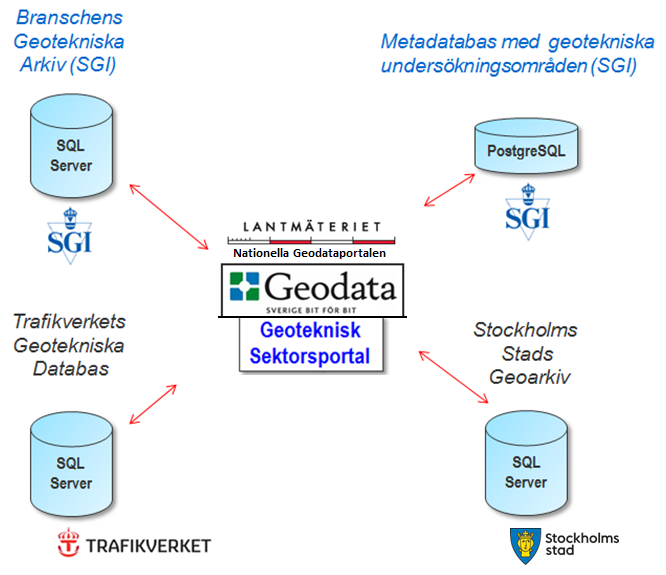 Geolog/geotekniker
”back-office”/stab
Analysresultat, område & utlåtande
RTJ fält
Enkel punkt/läge &
kort anteckning
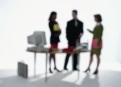 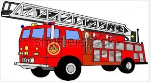 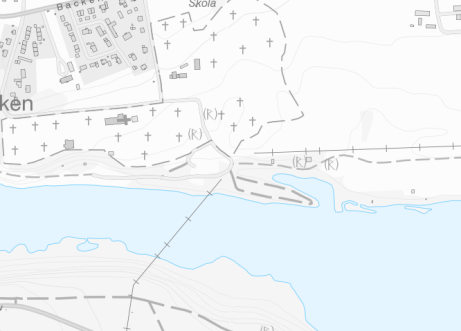 RTJ aktuell  position, läge .....
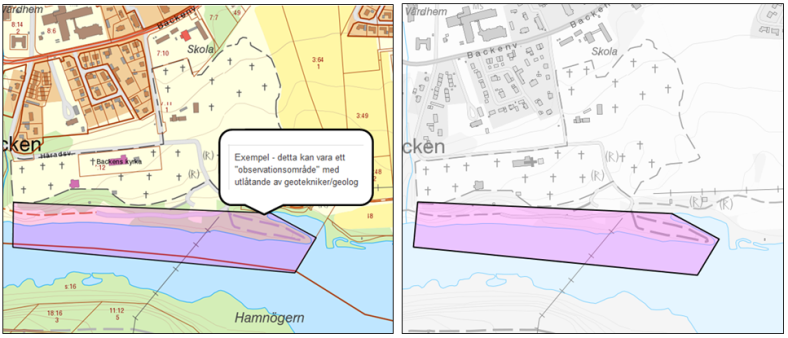 Webbapplikationer #1 och #2
WMS
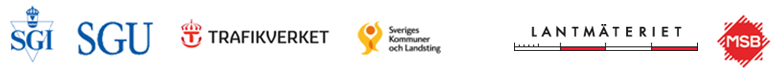 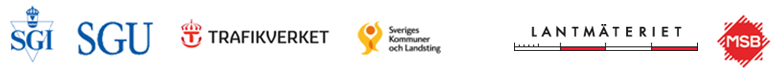 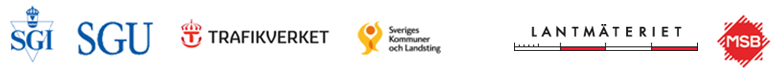 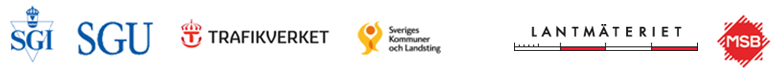 M. FL.
Tematiserade ”jordartskartor”, ”infiltrationsbenägenhet” etc
Tematiserade borrhål
Utförda stabilitetskarteringar
LM bakgrundkarta/ortofoto
Databas (SGI)
Komponenter i webbapplikationen för RTJ fält – 
mycket enkel och robust fältapplikation
Insatspersonal ser var de befinner 
      sig via GPS
LM WMS topowebbkartan färg och gråskala, ortofoto 
Via en enkel ritfunktion påföra ett läge 
      (t ex en punkt) och kortfattad anteckning 
Ev. vissa lager (som t ex tematiserad jordartsgeologi typ fastmark/icke fastmark) 
Slå på lagret för geoteknikers/geologs expertutlåtande
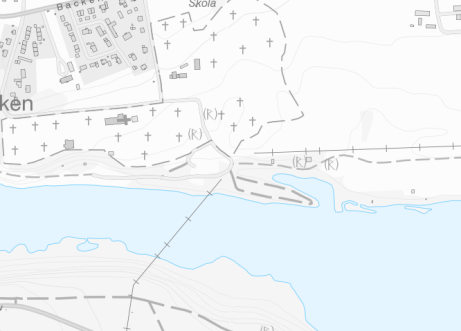 RTJ aktuell  position, läge .....
Komponenter i webbapplikationen geoteknikers/ geologs expertutlåtande – 
fler lager, utökade funktioner
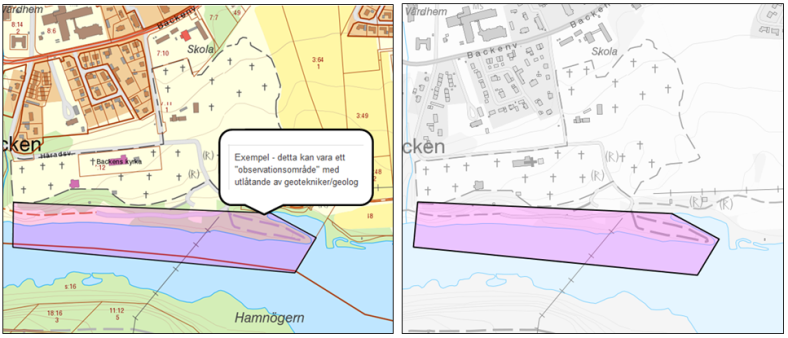 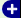 Ser RTJ’s påförda läge och anteckning

Via en enkel ritfunktion påföra “observationsområde” och tillhörande utlåtande (som kompl. till annan kommunikation som tfn/mail) 

Ett antal “analyslager” kan slås på/av (se bruttolista WMS-tjänster sid 10)
Arbetsgång vid insats
MSB har tagit fram en Åtgärdskalender vid ras, skred och slamströmmar*). Här framgår metodik för räddningsinsats vid överhängande fara för (resp. vid inträffad) ras-, skred- eller slamströmsolycka. Här står bl. a.:

…ta fram tillgängligt relevant kartunderlag…
…analysera riskerna i området i samråd med geotekniker med hjälp av kartstödet…
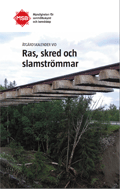 *)  https://www.msb.se/sv/Insats---skred/Ras--skred--saker-och-effektiv-raddningsinsats/
Arbetsgång vid insats gällande användningen av tilltänkta webbapplikationer (och RIB Karta)
Åtgärdskalenders två punkter (… kartunderlag ... kontakta geotekniker/geolog …) underlättas i de två webbapplikationer som tas fram i utvecklingsprojektet.

RTJ-personal påför geografiskt läge (m h a GPS-stödet i surfplatta e. motsv.) i webbapp#1 som en punkt samt skriver ev. en kort fältanteckning. Punkten och anteckningen överförs*) till en central databas.

Geolog/geotekniker ser punktanteckningen och utför, i dialog med RTJ-personalen, analys (mha av ett antal inlagda WMS-er) i webbapp#2. Ev. ritas en yta (”observationsomr.”/”tolkningomr.”/”analysomr.”/”prioomr”/”utlåtandeomr”) och tillhörande utlåtande/rekommendation påföres. Ytan och anteckningen överförs*) till en central databas. 

RTJ-personalen kan se ytan (slå på) i webbapp#1. Kontinuerlig dialog förs. Dialogen kompletteras ev. med fältfoton (via mail eller i webbapp#1).
*) Med välkänd teknik/standardiserat protokoll WFS-Transactional. Webbapplikationerna är just webbapplikationer och inte någon iPad- eller Android-app som måste tankas ned.
Tänkbara ”analyslager” i webbapplikationen för stödjande geolog/geotekniker (”stab/back-office”)
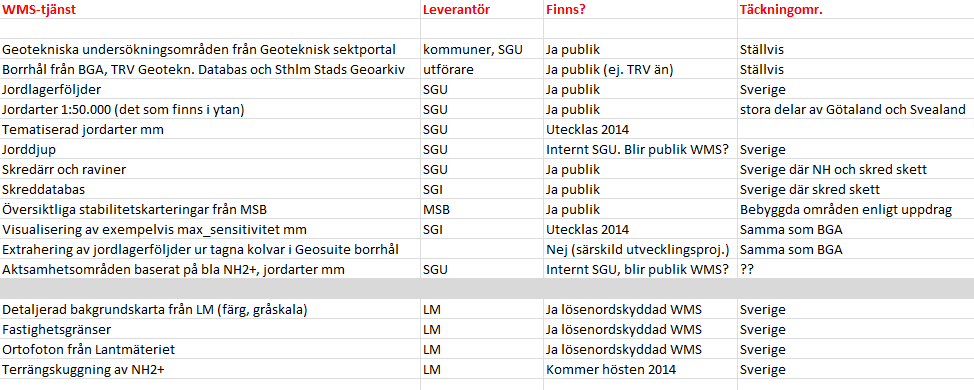 Exempel på tematisering av WMS-tjänster
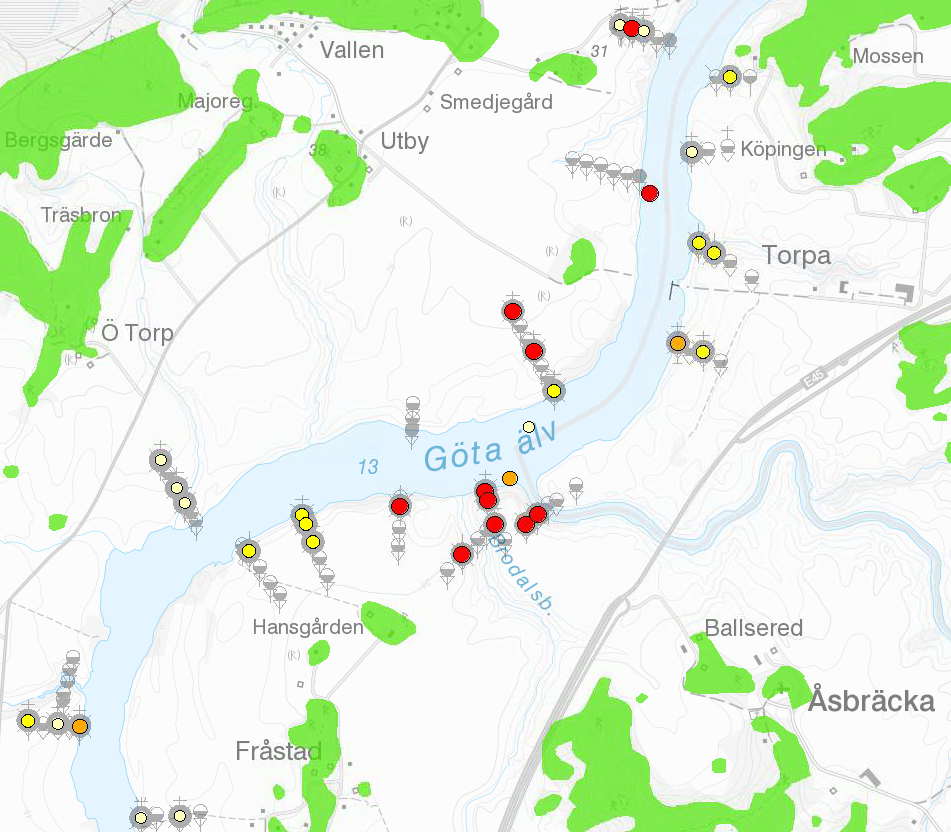 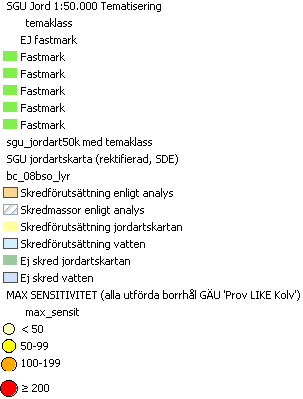 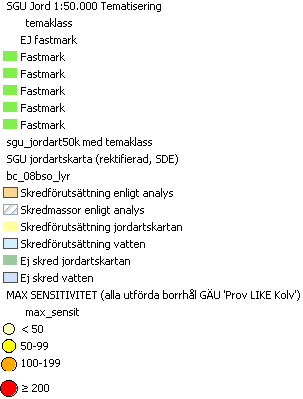 Stöd för offline-WMS i RIB Karta?
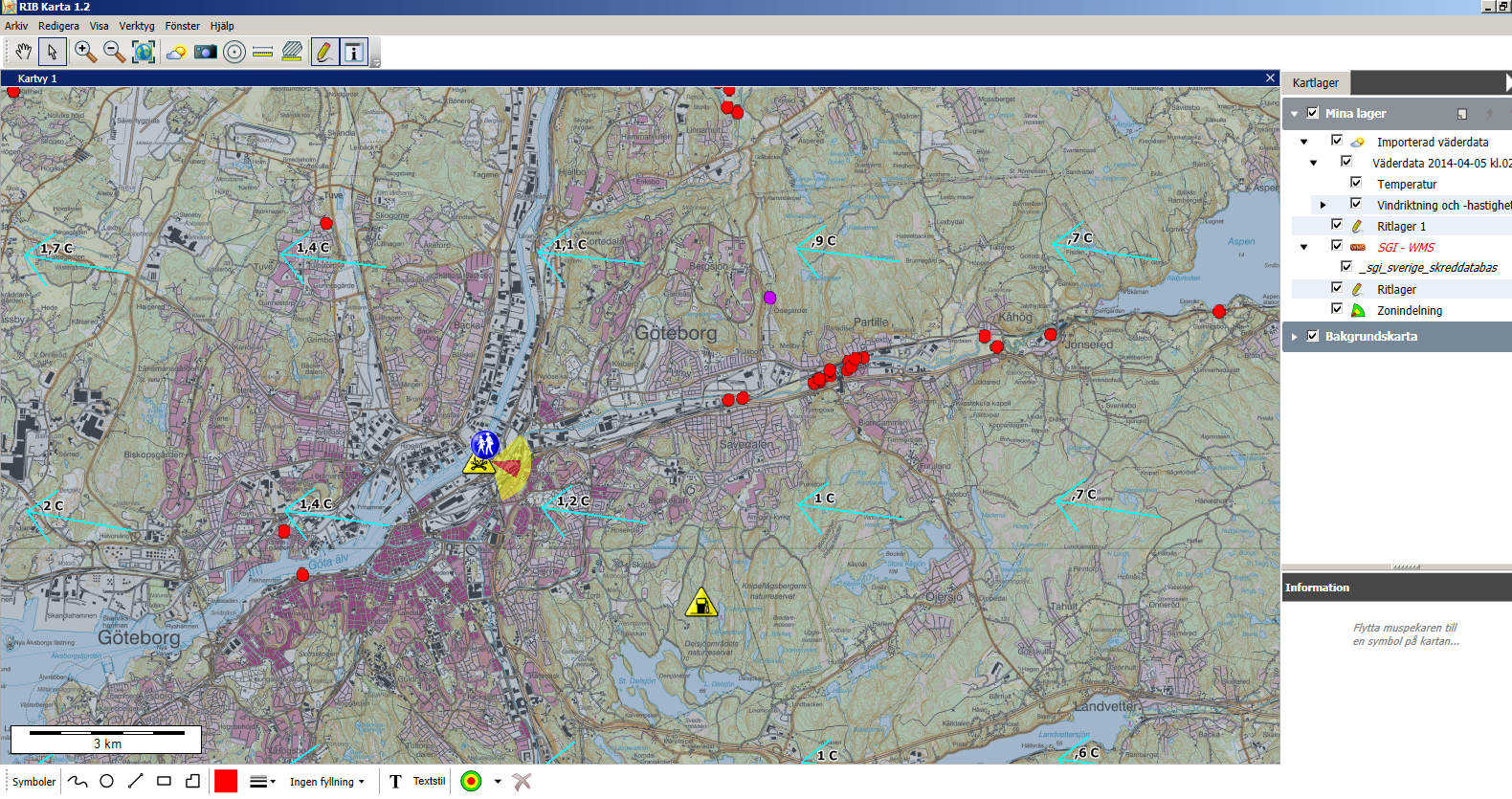 RIB kan läsa WMS (exempel: de röda punkterna i RIB Karta 1.2 ovan) om man är online. 
Utvecklingsbehov: 
Stöd för id-pekning av WMS
Stöd för offline-WMS (att kunna se delar av ett WMS-innehåll då man ej är uppkopplad)